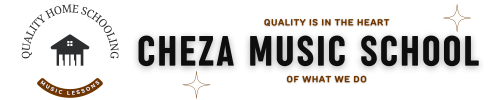 LESSON 2
Music Theory G2
Quiz: www.chezamusicschool.co.ke/mtg2l2
CONTENTS
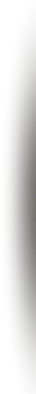 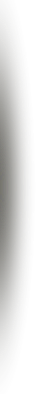 Pitch
01
02
Rhythm 1
Rhythm 2
03
Rhythm 3
04
CONTENTS
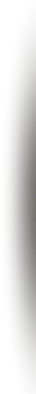 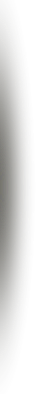 Keys & Scales 1
05
06
Keys & Scales 2
Intervals
07
Tonic Triads
08
CONTENTS
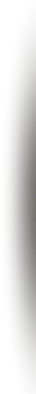 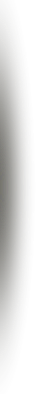 Terms and Signs
09
Terms & Signs for the day:
espressivo - expressive
grazioso - graceful
alla marcia - in the style of a march
molto - very, much
non troppo - not to much
poco, poco a poco - a little; little by little
col, con - with
e, ed - and
ma - but
meno - less
piu - more
senza - without
03
Rhythm Part 2
Grade 2
TRIPLETS
TRIPLETS OVER MULTIPLE BEATS
DOTTED RESTS
Triplets
A triplet is a group of three notes that are played in the same amount of time as two non-triplet notes of the same time value
Triplets are shown by a 3, which is added either to the middle of the beam or to a bracket when the triplet notes aren’t beamed together.
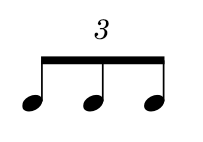 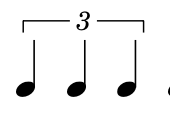 The notes below are equal to one crotchet.
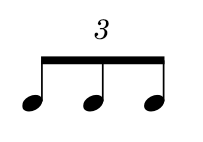 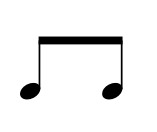 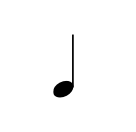 =
=
The notes below are equal to one quaver.
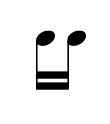 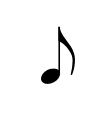 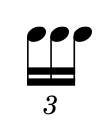 =
=
The notes below are equal to one minim.
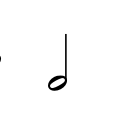 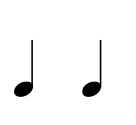 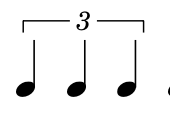 =
=
Triplets in a measure. The triplets here make one beat
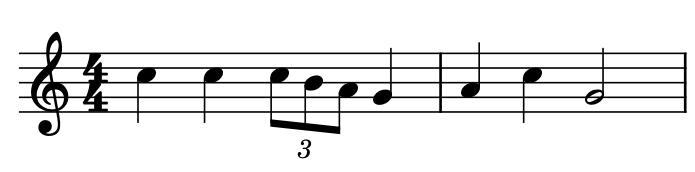 Triplets in a measure. The triplets here make one beat
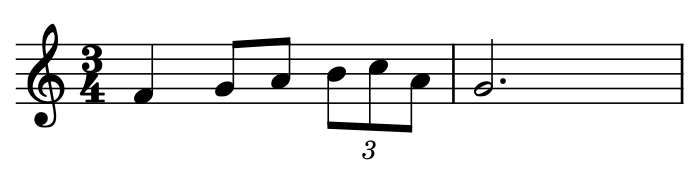 Here are some triplets that include rests
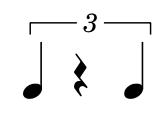 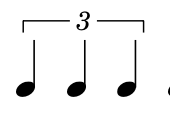 =
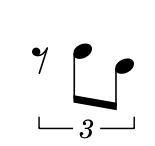 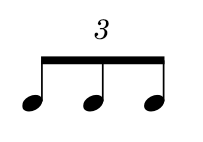 =
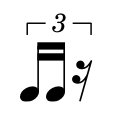 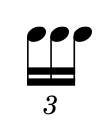 =
Is the following a complete       bar?
3
4
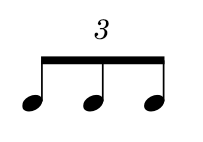 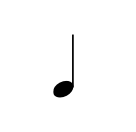 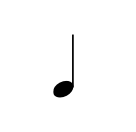 Triplets over multiple beats
Sometimes triplets add up to more than one beat. Below is an example:
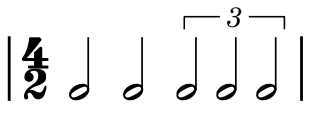 Two beats
Is the following a complete      bar?
4
4
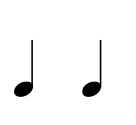 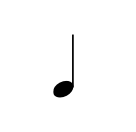 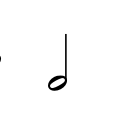 4
4
Is the following a complete      bar?
4
4
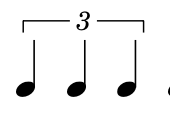 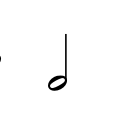 4
4
Analyse the following and note how triplets cover more than a beat.
Two beats
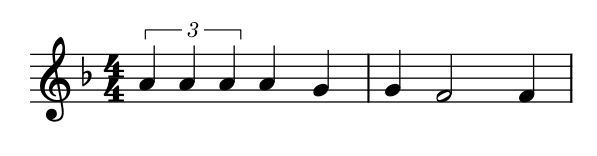 Two beats
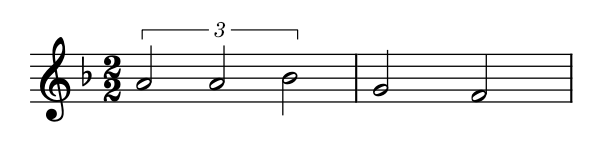 Remember: A group of three triplet notes is always equal to two non-triplet notes of the same time value.
Dotted rests
Dotted rests work in exactly the same way as dotted notes: a dot after a rest adds on half the value of the rest again.
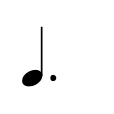 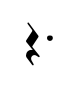 =
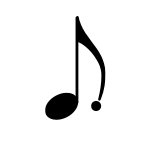 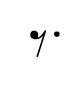 =
Which one rest will be added below to complete the bar?
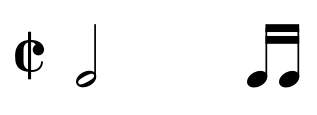 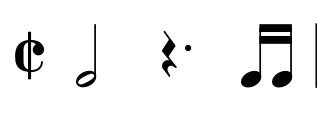 Which one rest will be added below to complete the bar?
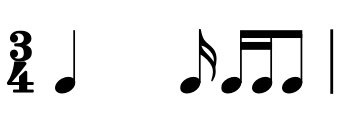 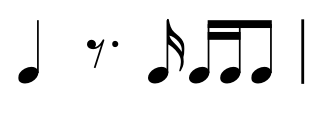 04
Rhythm Part 3
Grade 2
GROUPING NOTES
GROUPING NOTES ACROSS MULTIPLE BEATS
GROUPING RESTS
Grouping notes
- We group notes together in order to make music easier to read
- In grade 1 we learnt that quaver and semiquavers are joined together with beams. Using beams makes it easier to see how rhythms fit into the beat. When many different time values are being used, grouping is very important.
- Quavers and semiquavers can be beamed into beats.
- In time signatures with a crotchet beat, they can be beamed into crotchets;
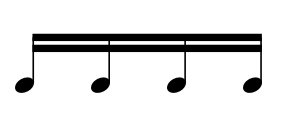 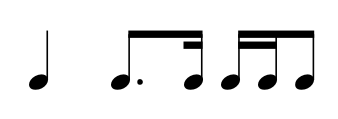 0
4
4
- Quavers can be beamed into beats.
- In time signatures with a minim beat, they can be beamed into minims
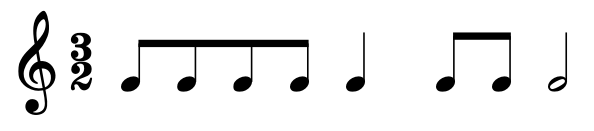 The following measures are grouped correctly. See how each beat is ‘readable’.
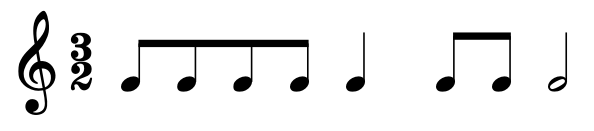 Minim is the beat
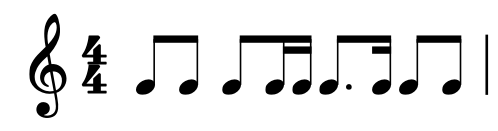 Crotchet is the beat
The following measures are grouped correctly. See how each beat is ‘readable’.
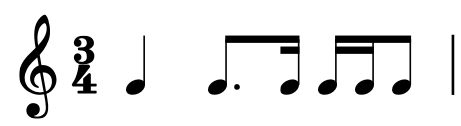 Crotchet is the beat
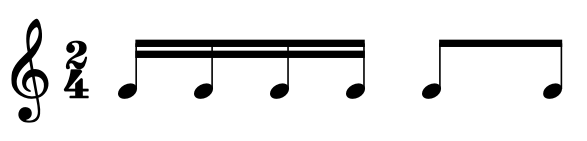 Crotchet is the beat
The following measures are grouped correctly. See how each beat is ‘readable’.
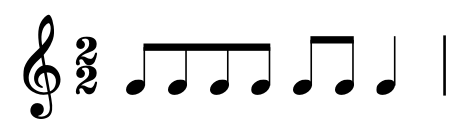 Minim is the beat
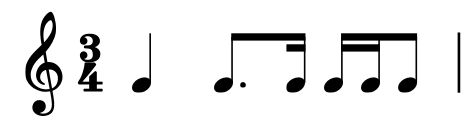 Crotchet is the beat
How should the following measure be grouped?
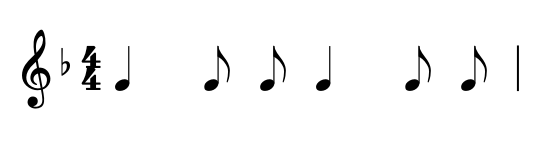 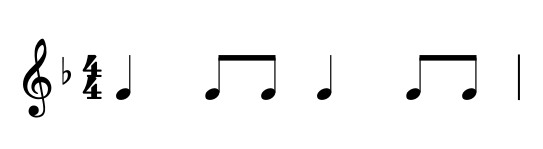 How should the following measure be grouped?
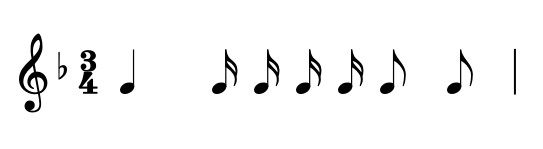 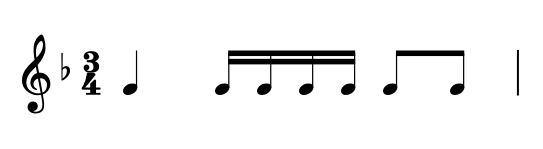 How should the following measure be grouped?
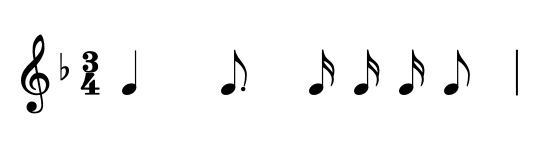 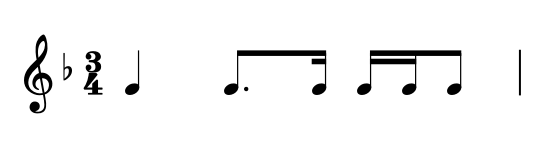 How should the following measure be grouped?
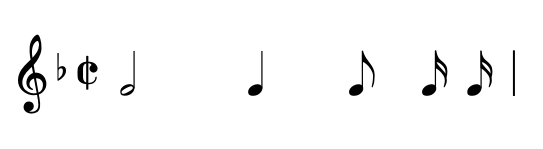 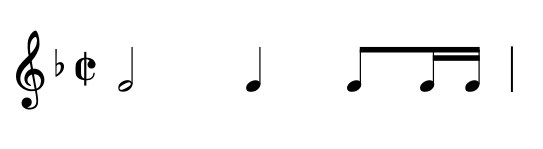 How should the following measure be grouped?
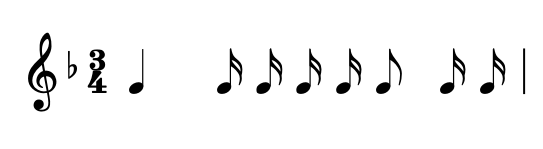 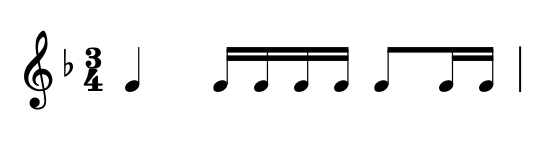 Grouping notes across multiple beats
In      and       , notes can be beamed over multiple beats within a bar
-> Beam quavers that add up to two crotchet beats.
2
4
3
4
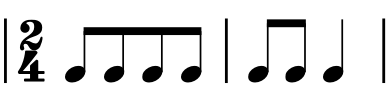 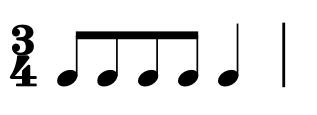 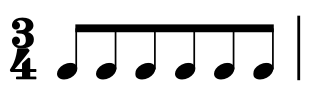 Beam six quavers that make a complete    bar
3
4
Grouping notes across multiple beats
In     , quavers can be beamed in groups of up to four, but not across the middle of the bar.
4
4
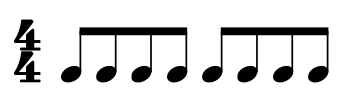 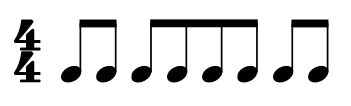 Grouping notes across multiple beats
In     , quavers and semiquavers are beamed into bars
3
8
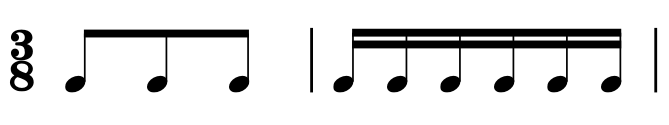 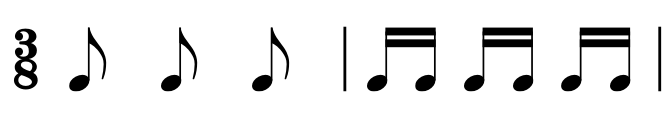 Grouping notes across multiple beats
For notes that last longer than a beat, it is not necessary to show each new beat with a new tied note. Avoid using ties within a bar when a single note could be used instead.
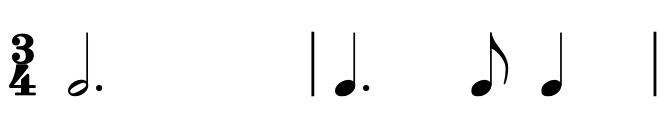 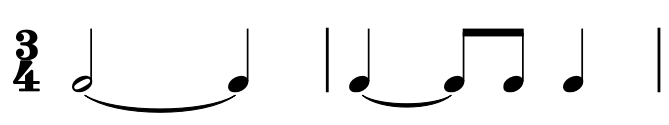 Grouping rests
Use a single rest for a complete bar of silence in any time signature. This will always be a semibreve rest.
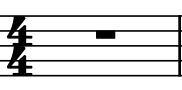 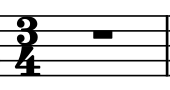 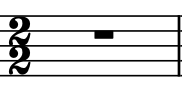 Grouping rests
Use a single rest when the first or second half or a       or      is silent.
4
4
2
4
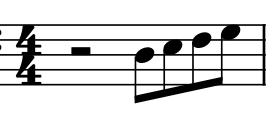 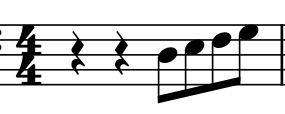 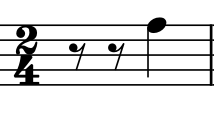 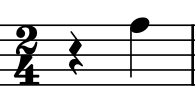 Grouping rests
In other circumstances, use one rest for each beat of silence
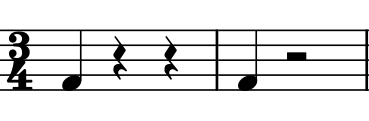 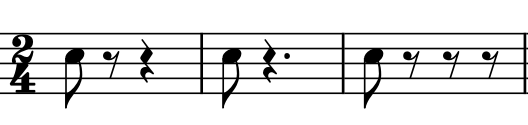 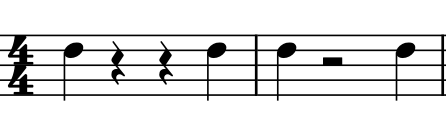 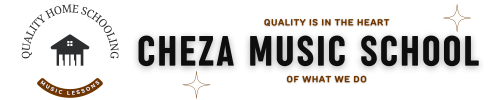 Thank you, Friends
Quiz: www.chezamusicschool.co.ke/mtg2l2